Workshop MODCS 2012.1
Avaliação de Desempenho de Máquinas Virtuais Eucalyptus Considerando a Compressão de Arquivos.

Aluno:Érico Moutinho Medeiros
Professor: Eduardo Tavares
Agenda
Apresentação
Motivação
Objetivos
Ambiente de teste
Resultados
Conclusão
Trabalhos Futuros
Motivação
Problemas  de desempenho no compartilhamento de recursos de armazenamento na Nuvem
Comparar desempenho de compressão em máquinas virtuais e em máquina convencional.
Aprimoramento de Backups e Serviços de Armazenamento sob demanda
Objetivos
Avaliar desempenho de processador, disco e aproveitamento de compressão em máquinas virtuais e servidor físico.
Verificar a aplicabilidade de Nuvem para Backups usando compressão.
Ambiente de teste
Nuvem
5 Máquinas
Core 2 Duo VPro
2GB RAM DDR2
160GB HD
Custo: ~R$550,00 (usada)
Eucalyptus 2.0.0 (Ubuntu 10.04)

Máquina Convencional
1 Máquina
Core i5
4GB RAM DDR3
1TB HD
Custo: ~R$1300,00 (nova)
Ubuntu 11.04
Ambiente de Teste
1 cloud/cluster/walrus/storage controller
 4 node controllers
Ambiente de teste
7zip
Ferramenta Open Source para Linux/Windows
Oferece diferentes níveis de compressão.
Resultados 30% melhores
Ambiente de Teste
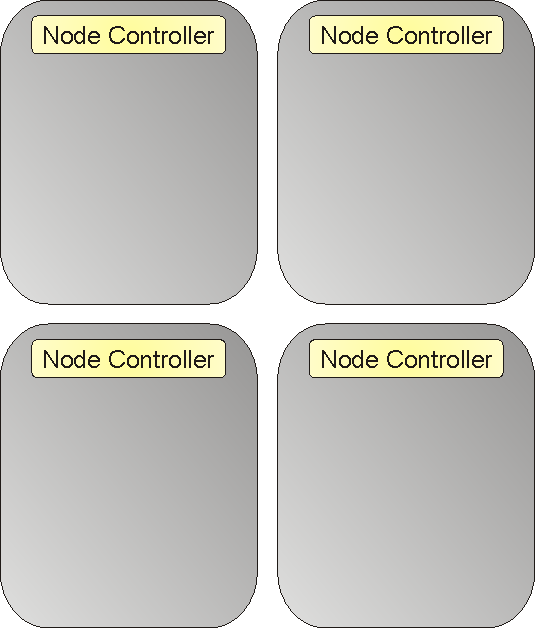 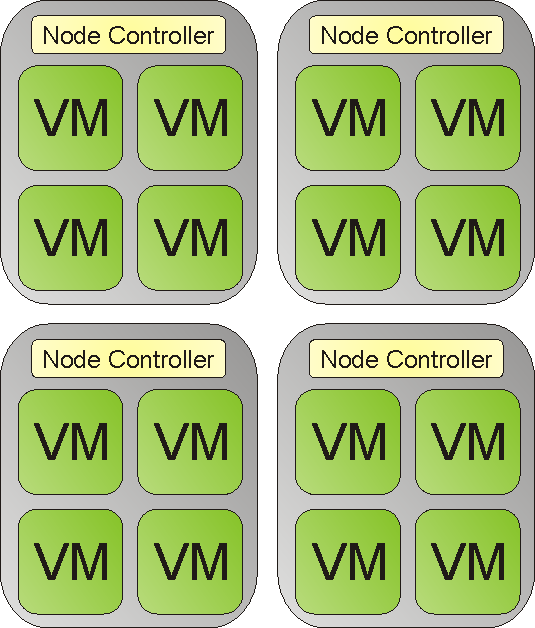 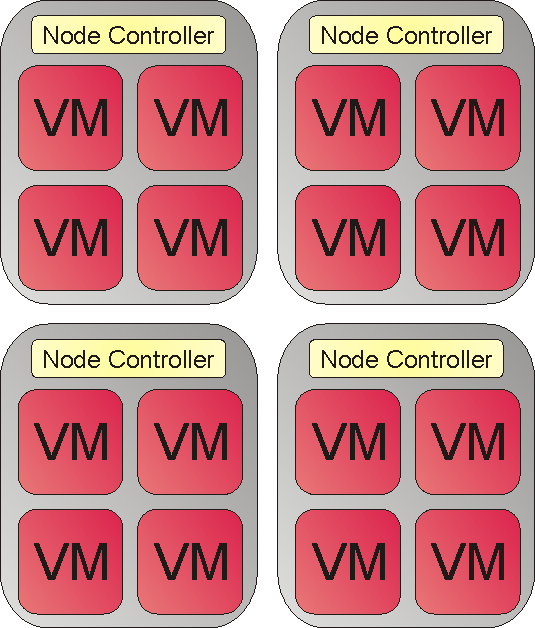 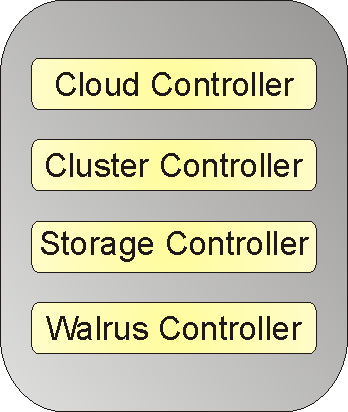 Copia Arquivos e inicia 7zip
Instancia Máquinas Virtuais
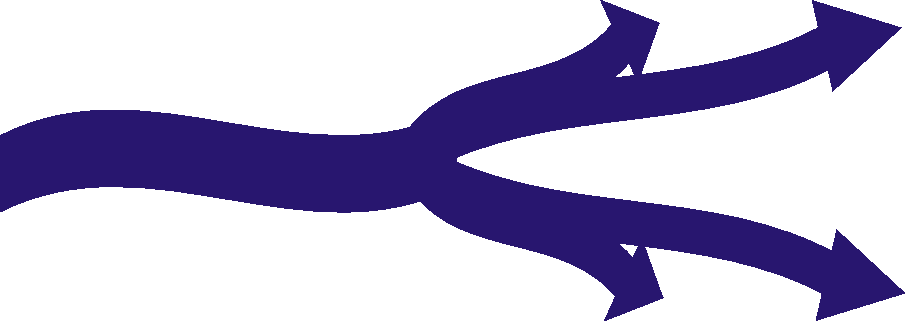 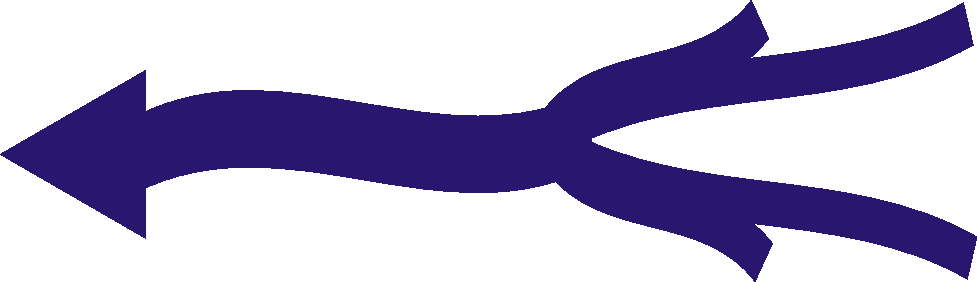 Termina Máquinas Virtuais
Copia Resultados
Resultados Processador
Resultados Disco
Resultados Disco
Resultados Compressão
Conclusão
Quanto mais máquinas virtuais competem para o uso de recursos de armazenamento, menor o desempenho direto da compressão.
Ao compartilhar os recursos, a nuvem faz aproveitamento máximo deles.
Assim, a redução de custos podem ser repassadas para os clientes
Trabalhos Futuros
Avaliar a variação desempenho em nuvens privadas e públicas. Ex.:
Amazon EC2
Utilizar outros tipos de arquivo, além de texto puro.
Perguntas